Read/write Roman numerals to 1000 (M).
Now we’re going to write the multiples of 10 from 10 to 100 using Roman numerals.
We’re going to write numbers1 to 10 using Roman numerals.
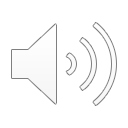 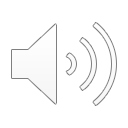 I
II
III
IV
V
VI
VII
VIII
IX
X
X
XX
XXX
XL
L
LX
LXX
LXXX
XC
C
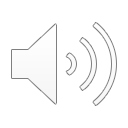 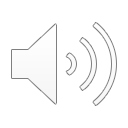 Write 28 using Roman numerals.
Write 41 using Roman numerals.
Write 54 using Roman numerals.
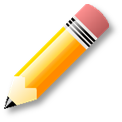 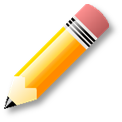 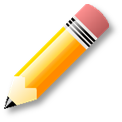 XCIX
LIV
XXVIII
XLI
Write 99 using Roman numerals.
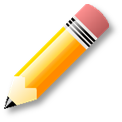 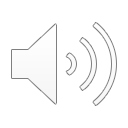 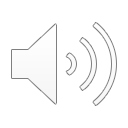 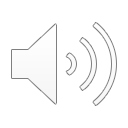 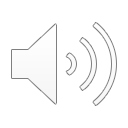 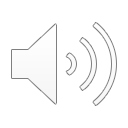 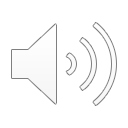 1
Year 5
Read/write Roman numerals to 1000 (M).
Now we’re going to write the multiples of 100 from 100 to 1000 using Roman numerals.
Here are some Roman numbers: 
CCXI, CDXXVII and DCCLV.
Write how we would usually write these numbers.
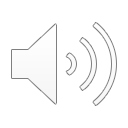 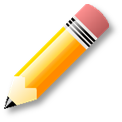 I
II
III
IV
V
VI
VII
VIII
IX
X
X
XX
XXX
XL
L
LX
LXX
LXXX
XC
C
C
CC
CCC
CD
D
DC
DCC
DCCC
CM
M
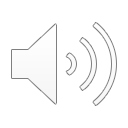 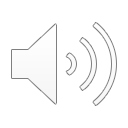 211, 427 and 755.
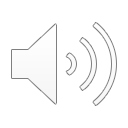 2
Year 5